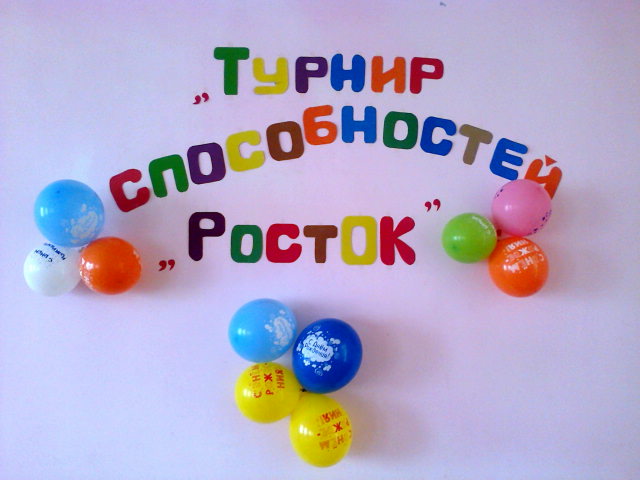 МАДОУ детский сад «Тополек», г. Бабушкин
Республика Бурятия
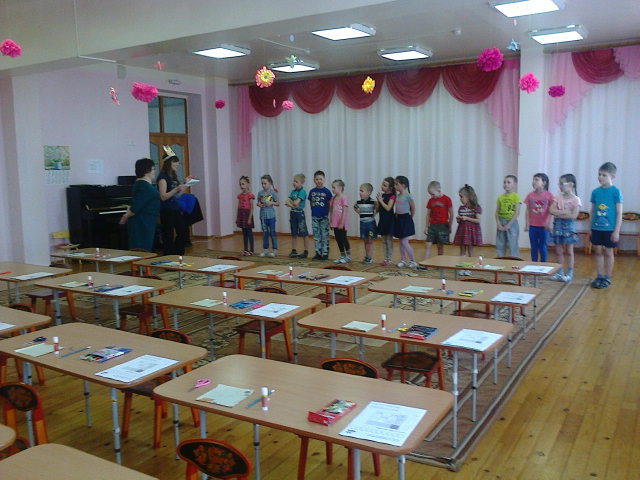 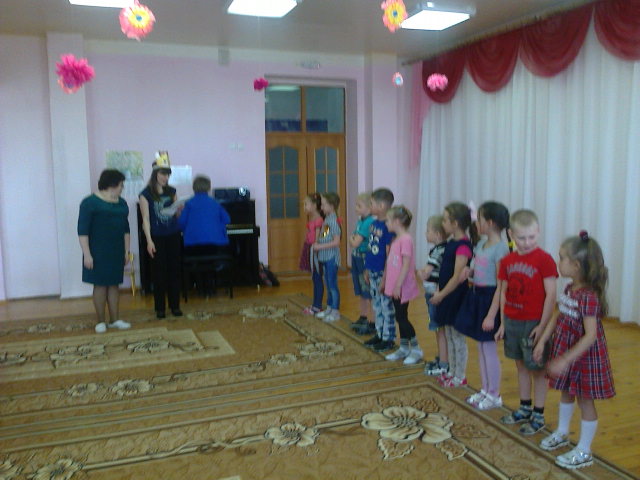 Подготовка к турниру
«Учёный кот» проводит игру 
«Отгадай»
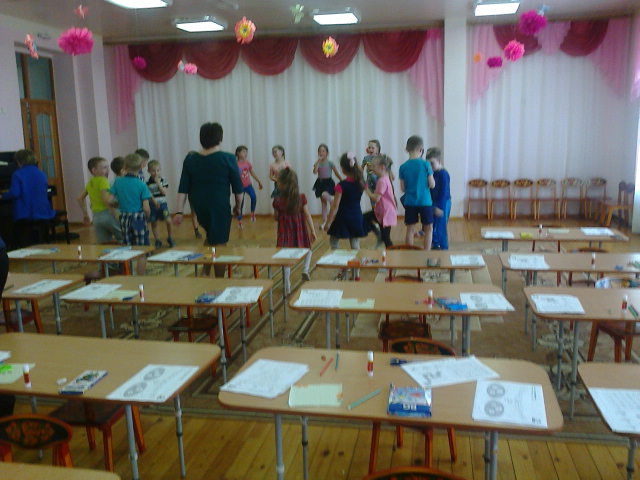 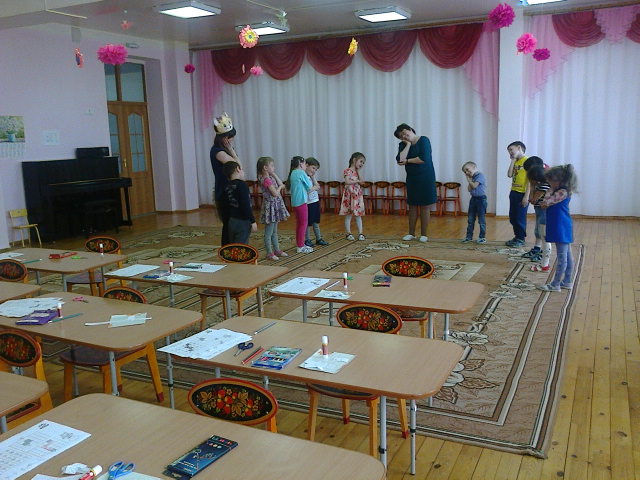 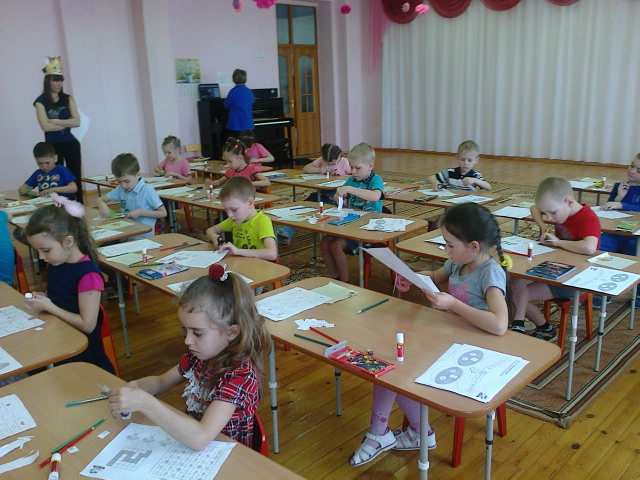 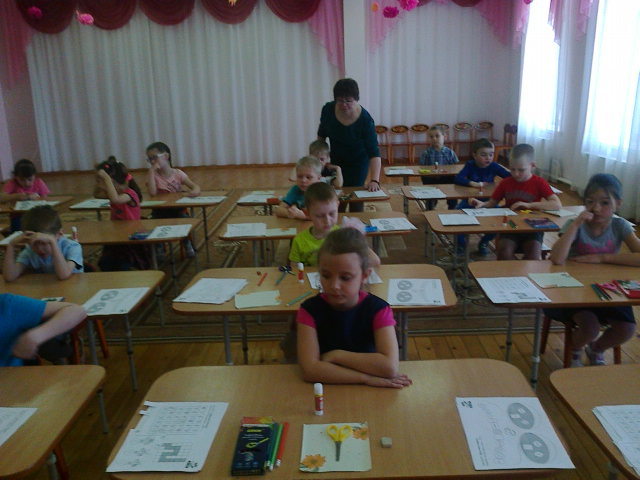 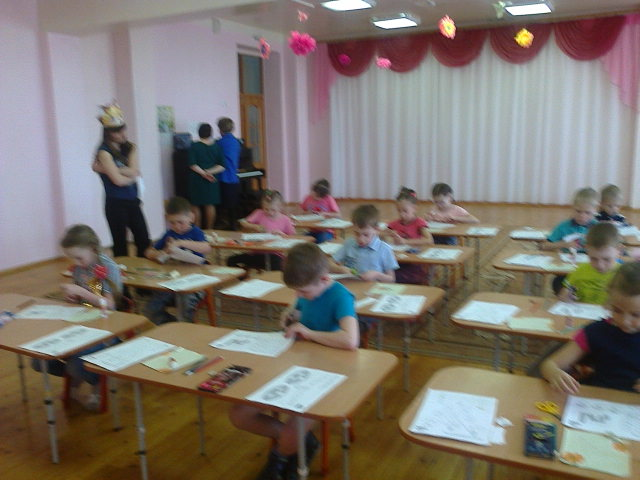 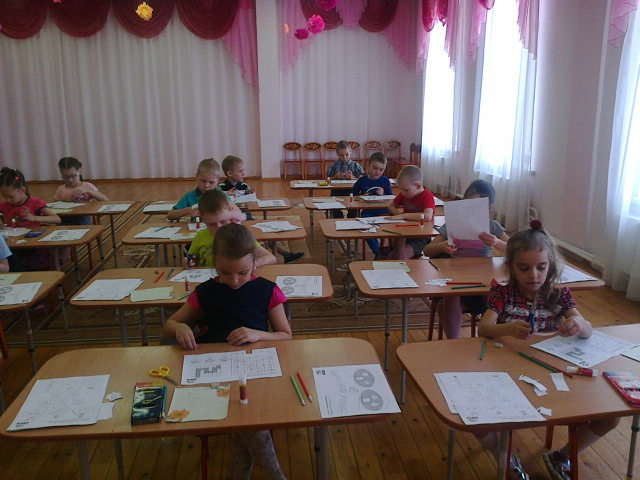